Compounds and Mixtures
Compounds…23
Compounds



Examples of compounds
A pure substance made up of 2 or more elements chemically combined

NaCl – salt
H2O- water
C6H12O6-sugar
Compounds have different properties than the elements that make them up
Salt –
Sodium-
Chlorine-

Water-
Hydrogen
Oxygen-
Edible, safe
Explosive
poisonous
Non flammable liquid
Flammable gas
Flammable gas
Chemical Formula



Subscript-
a chemical symbol that represents the element and the number of atoms



a number written below and to the right of the symbol
H20
subscript
Compounds Form using definite ratios of elements
H2O-water
      H2O2-peroxide

CO- carbon monoxide (car exhaust)
	  CO2-carbon dioxide
Compounds can be broken down
It’s Difficult

Can only be broken down using a chemical change (electrical current, fire)
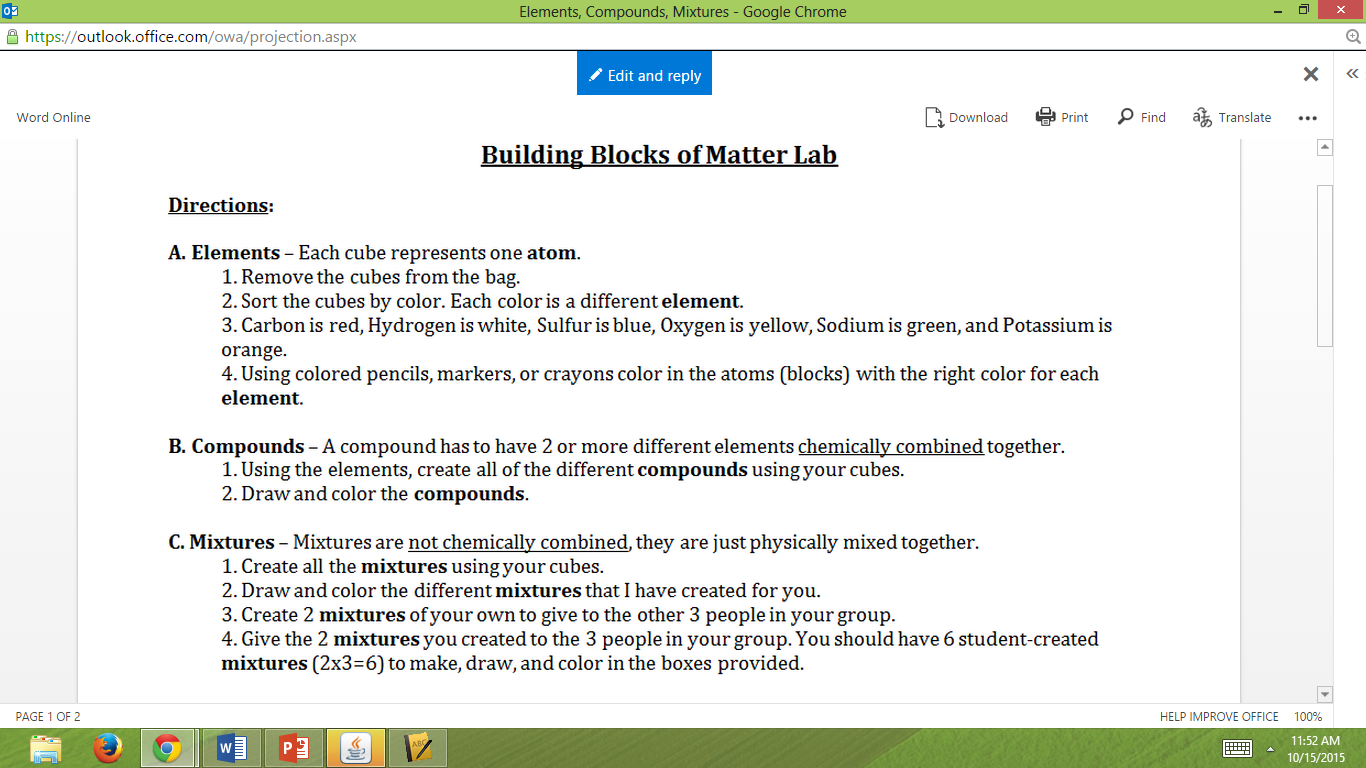 Oxygen yellow

Sodium green

Potassium orange
Carbon red

Hydrogen White

Sulfur blue
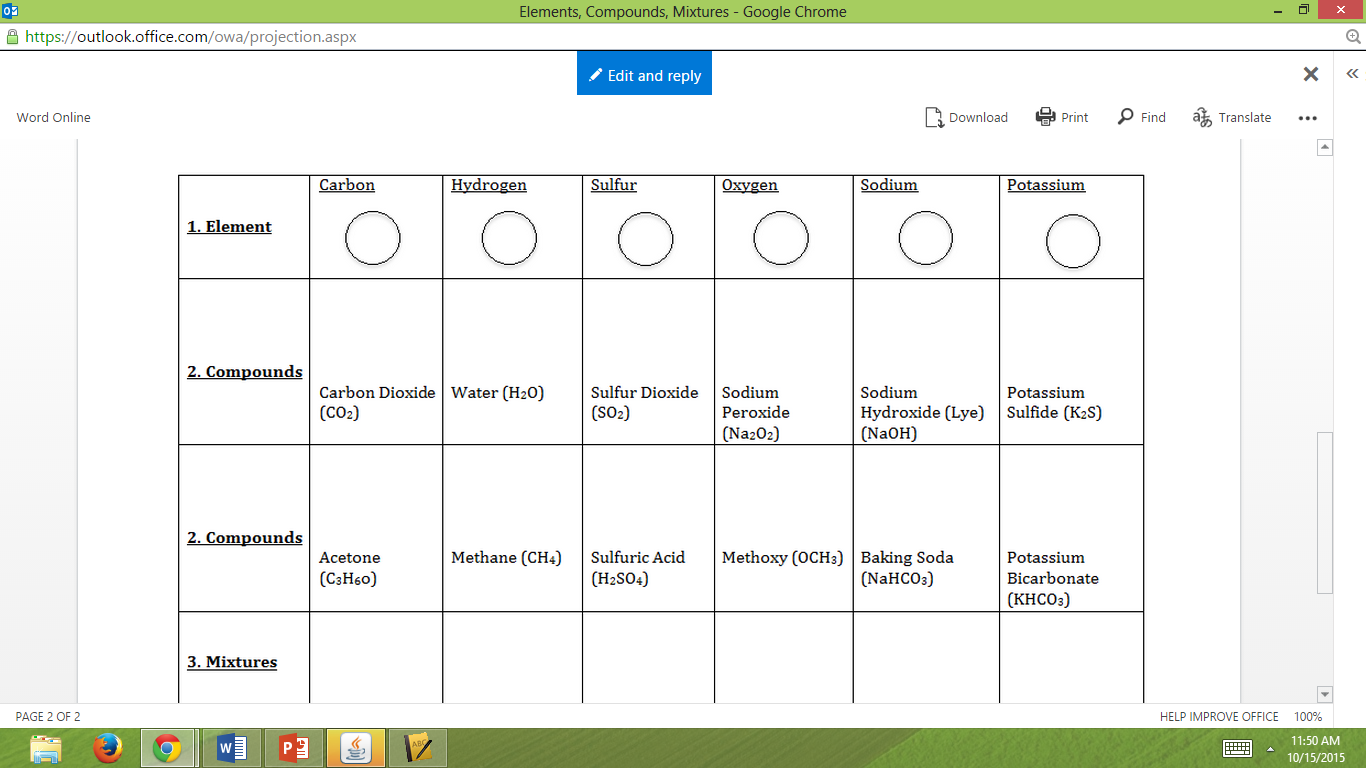 Mixtures…back of page 23
Combination of two or more pure substances that are NOT chemically combined
Ex. Sugar and water
	NaCl + H20
No specific Ratio
The parts retain their identity
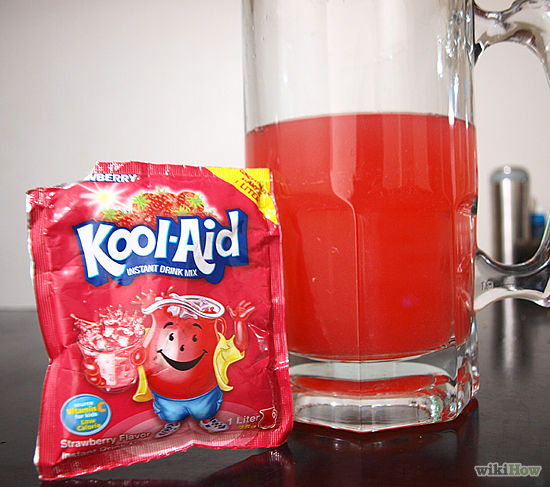 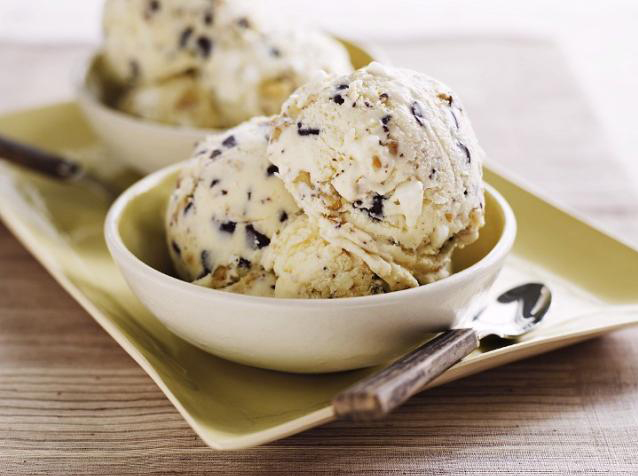 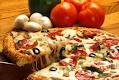 Easily separated(filtration, evaporation, sifting)
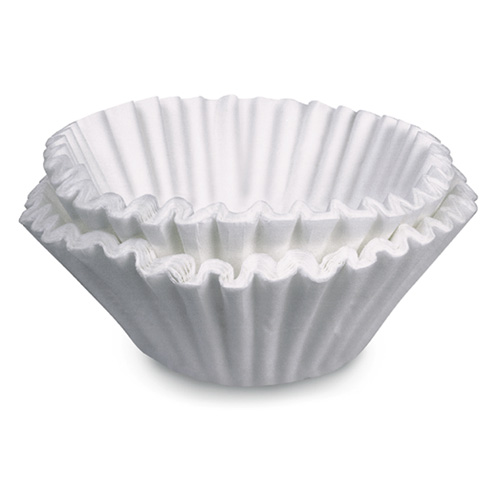 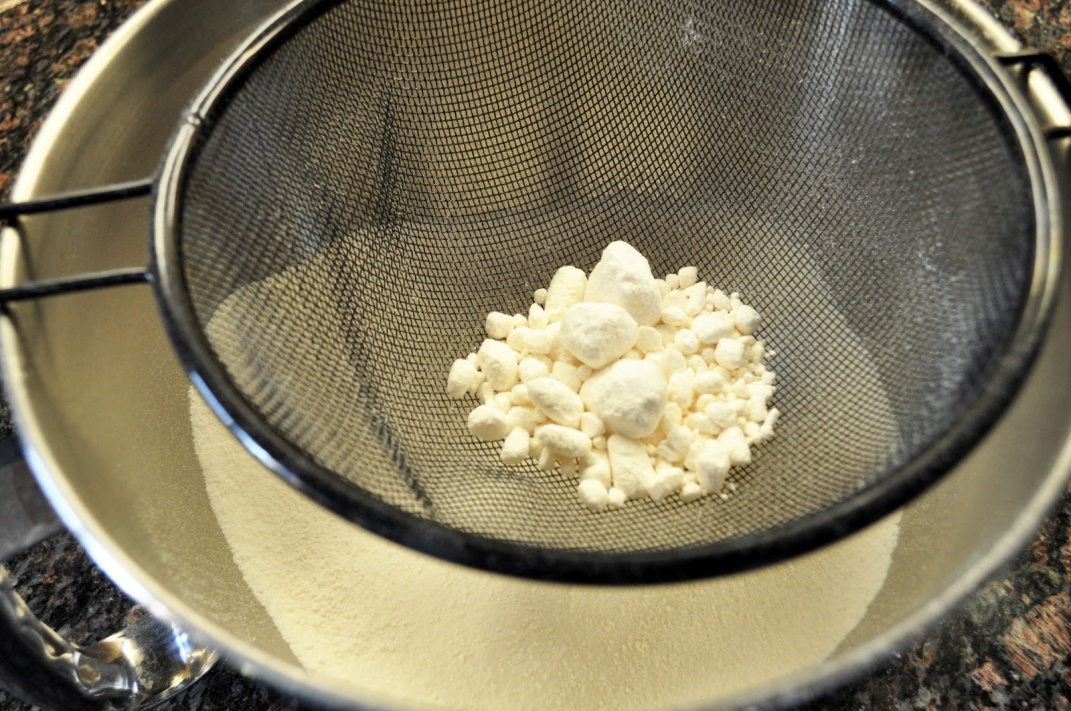 Two types of Mixtures
Homogeneous – looks like one substance (ex. Kool aid, soda)



2. Heterogeneous – looks like two things mixed together (sand and water, Italian dressing, pizza)
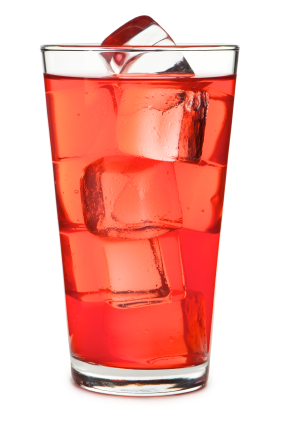 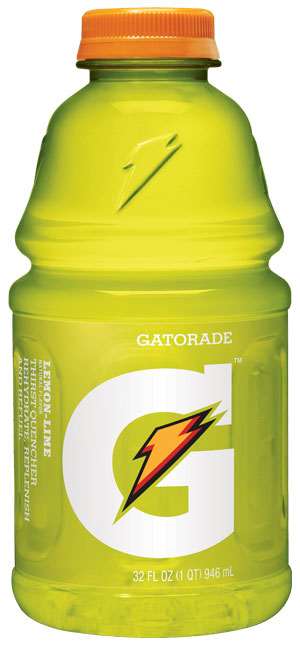 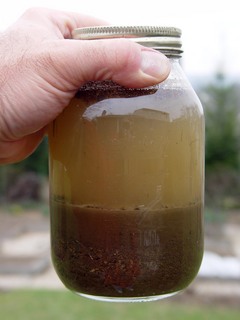 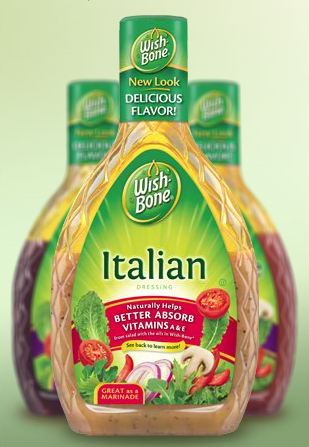